Event Name
Date
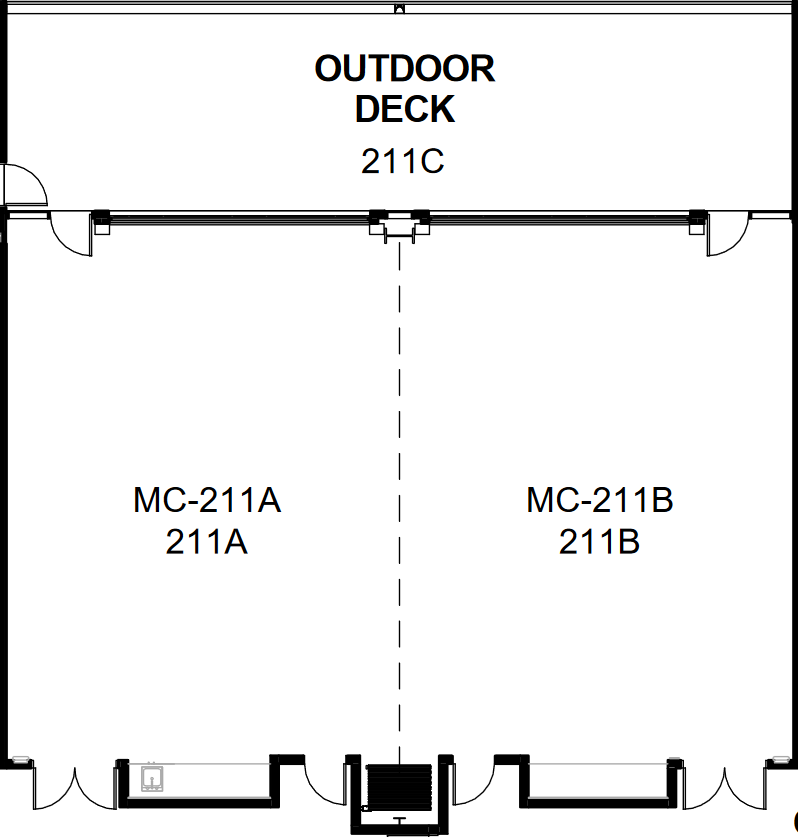 Total Resources:

(#) Round Tables

(#) MC Tables



(#) Chairs

(#) ea. Trash/Recycling Bins
Key:
Gray/White5-ft Table
Table
Round Table
Chairs